黄旭东
重庆师范大学
Based on : PRD 110, 114010 (2024)
In collaboration with Xing-Gang Wu, Xu-Chang Zheng, Bin Gong and Jian-Xiong Wang
第七届全国重味物理与量子色动力学研讨会
21th Apr., 2025, 江苏.南京
Contents
1. Introduction and Motivation
2. Calculation of the NLO SDCs
3. Phenomenological results
4. Summary
Background
c
c
Experiment
Charmonium
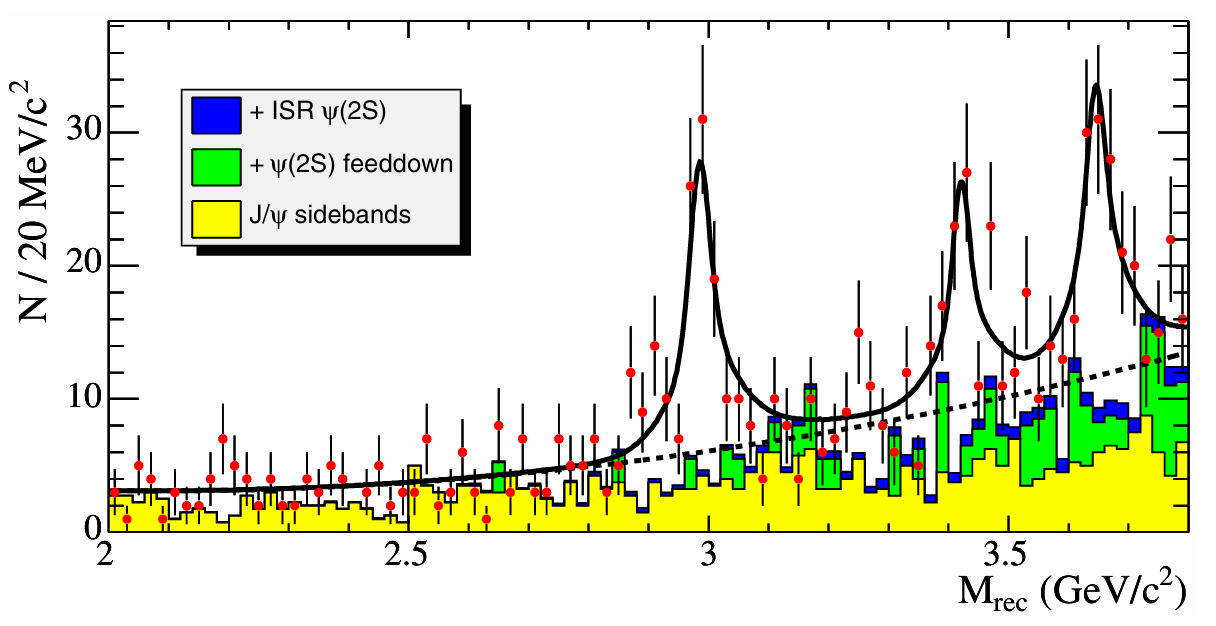 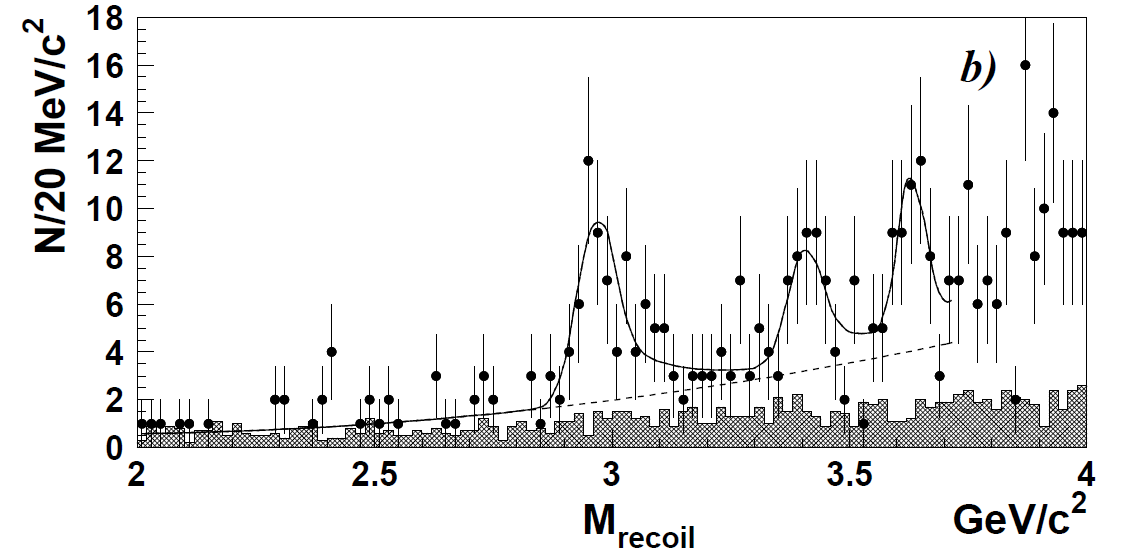 Belle, PRL 89, 142001(2002)
BARBAR, PRD 72, 031101(R) (2005)
Background
Theoretical Calculation
Motivation
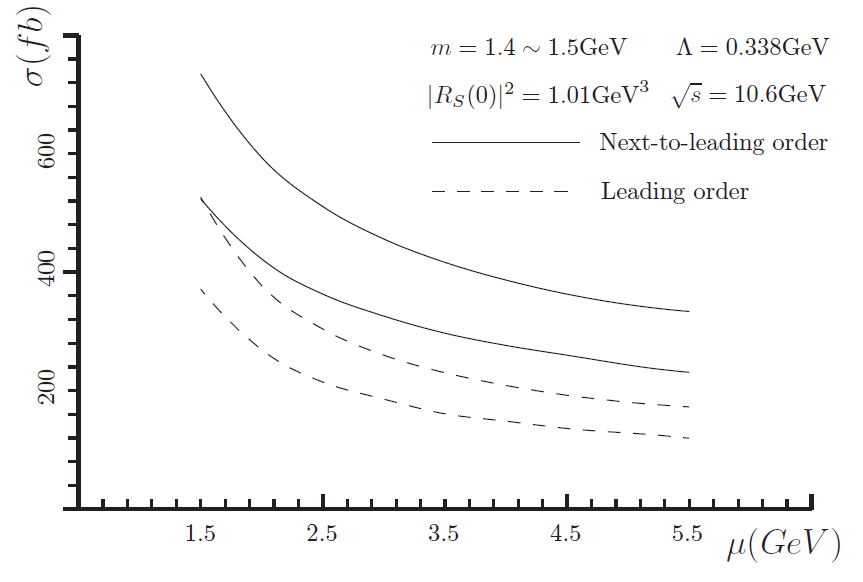 1、The NLO corrections exist a large theoretical uncertainty. Sensitive to the renormalization scale and charm quark mass.
Reduce theoretical uncertainty
Y. J. Zhang and K. T. Chao, PRL. 98, 092003 (2007).
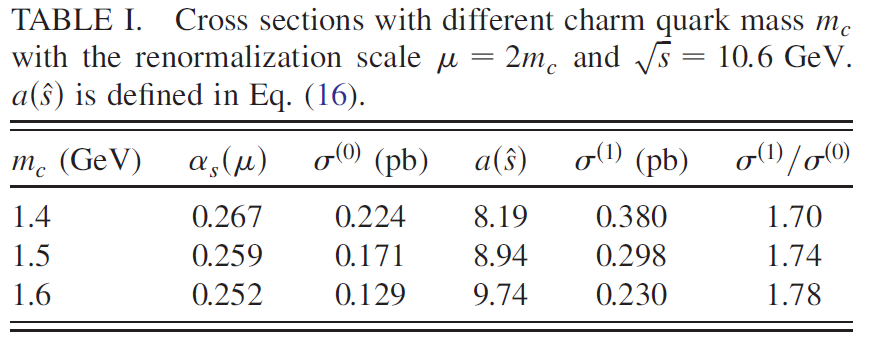 2、The NLO corrections are comparable with the LO corrections.
Improve its convenience
B. Gong and J. X. Wang,  PRD 80, 054015 (2009).
Cross Sections
G.T. Bodwin, E. Braaten and G.P. Lepage, PRD 51, 1125 (1995)
Short-distance coefficients (SDCs)
perturbative calculable
Long-distance matrix elements (LDMEs)
nonperturbative, universal
Separate the short-distance effect and long-distance dynamics
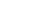 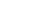 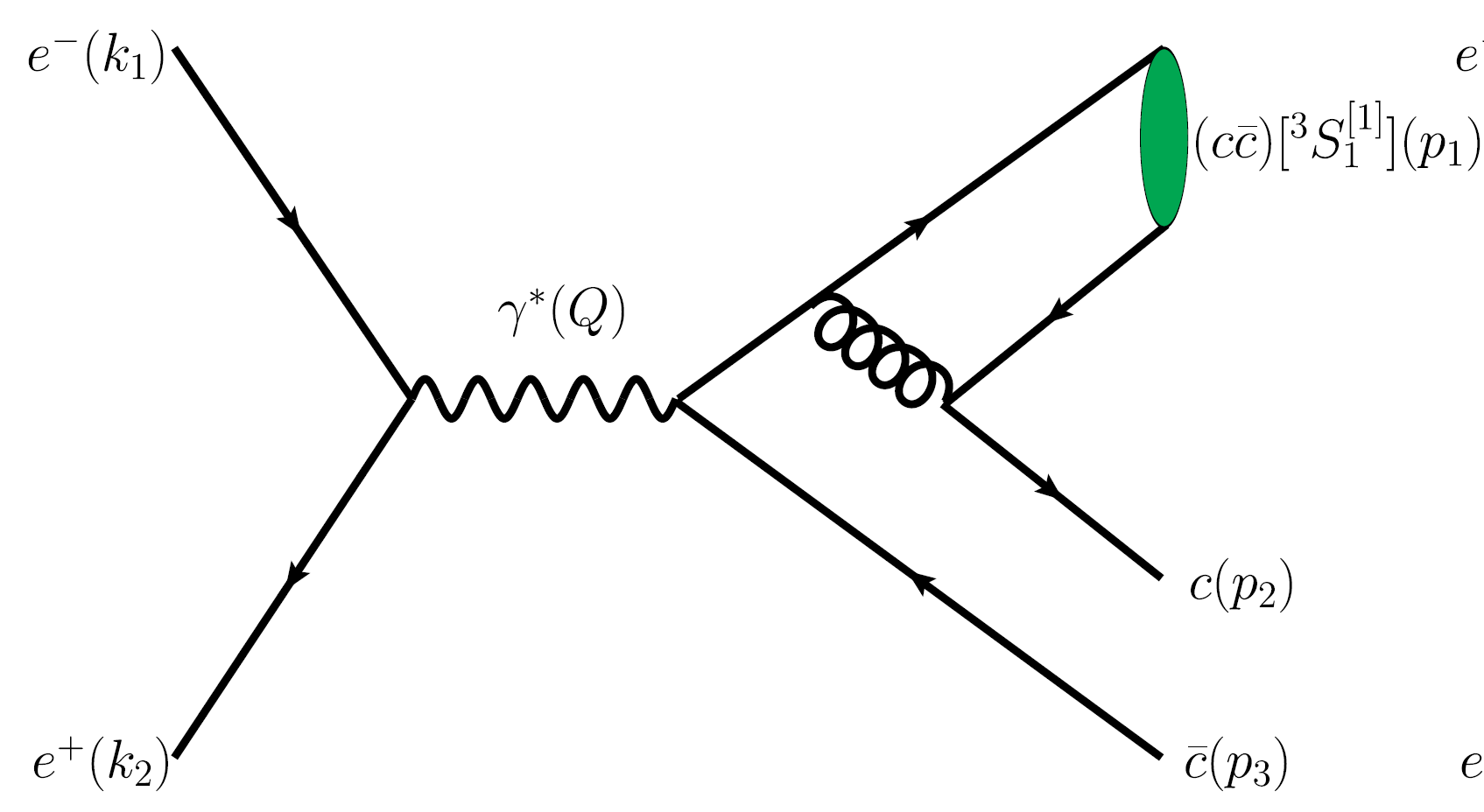 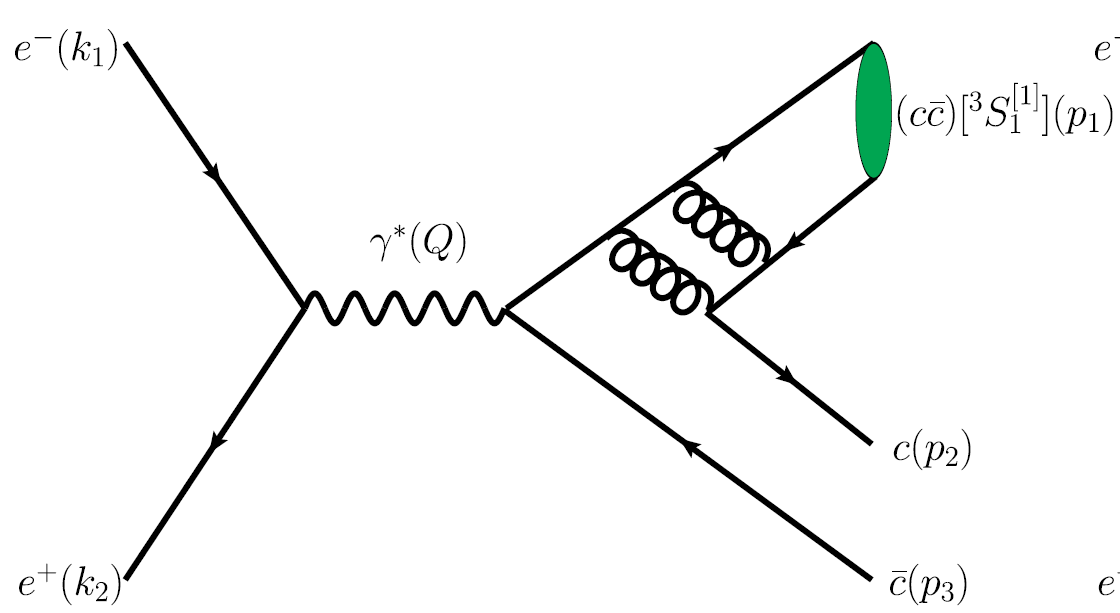 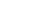 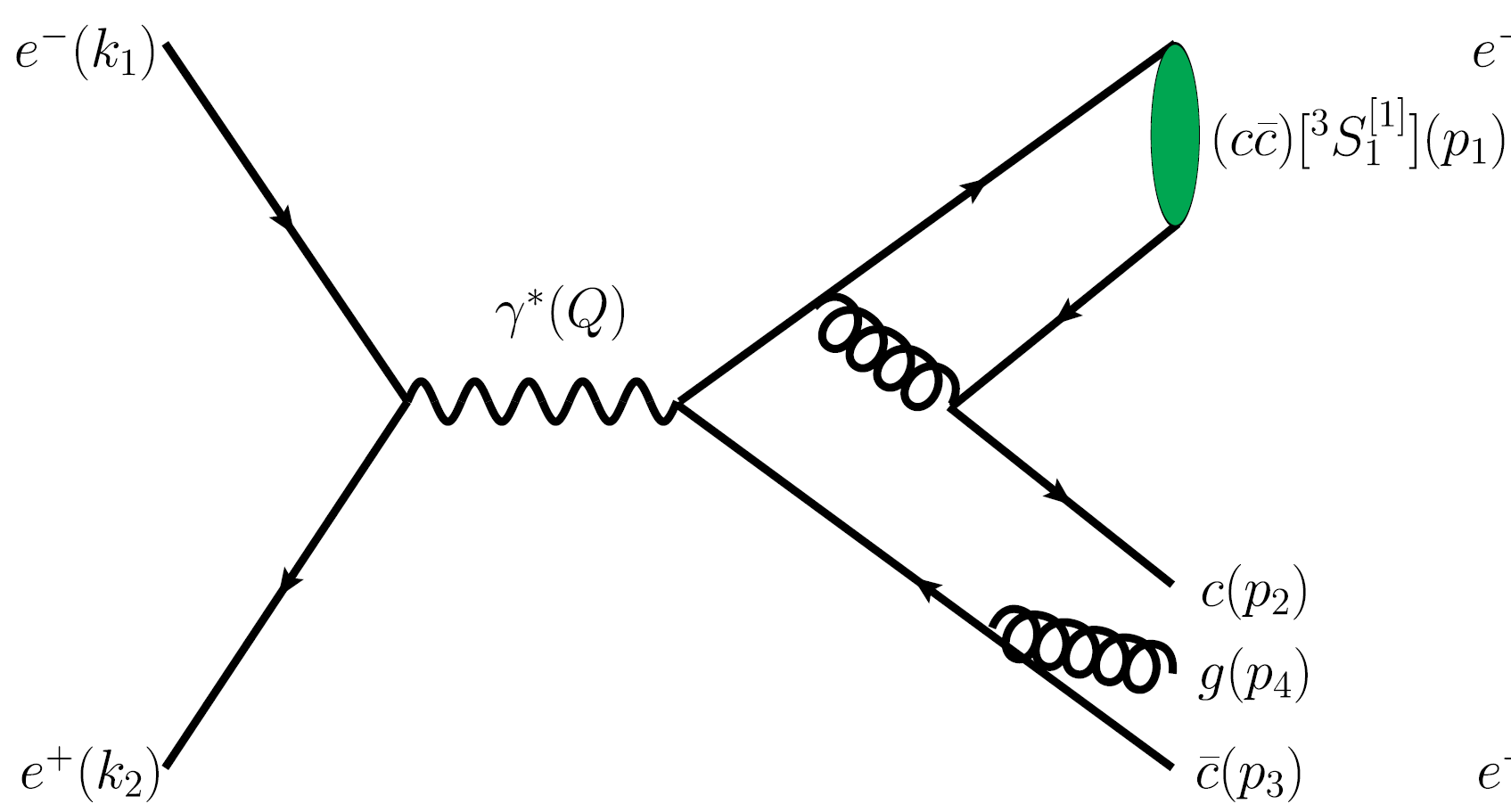 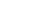 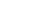 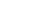 Calculation of the NLO SDCs
T. Hahn,  CPC. 140, 418 (2001)
LO
NLO-Virtual
NLO-Real
V. Shtabovenko, R. Mertig, and F. Orellana, CPC 207, 432 (2016)
F. Feng, CPC 183, 2158 (2012)
A. V. Smirnov, JHEP 10, 107 (2008)
T. Hahn and M. Perez-Victoria, CPC 118, 153 (1999).
G. P. Lepage, J. Comput. Phys. 27, 192 (1978).
PMC
S. J. Brodsky and X. G. Wu, PRD 85, 034038 (2012)
S. J. Brodsky, M. Mojaza, and X. G. Wu, PRD 89, 014027 (2014).
RGE:
The displacement relation:
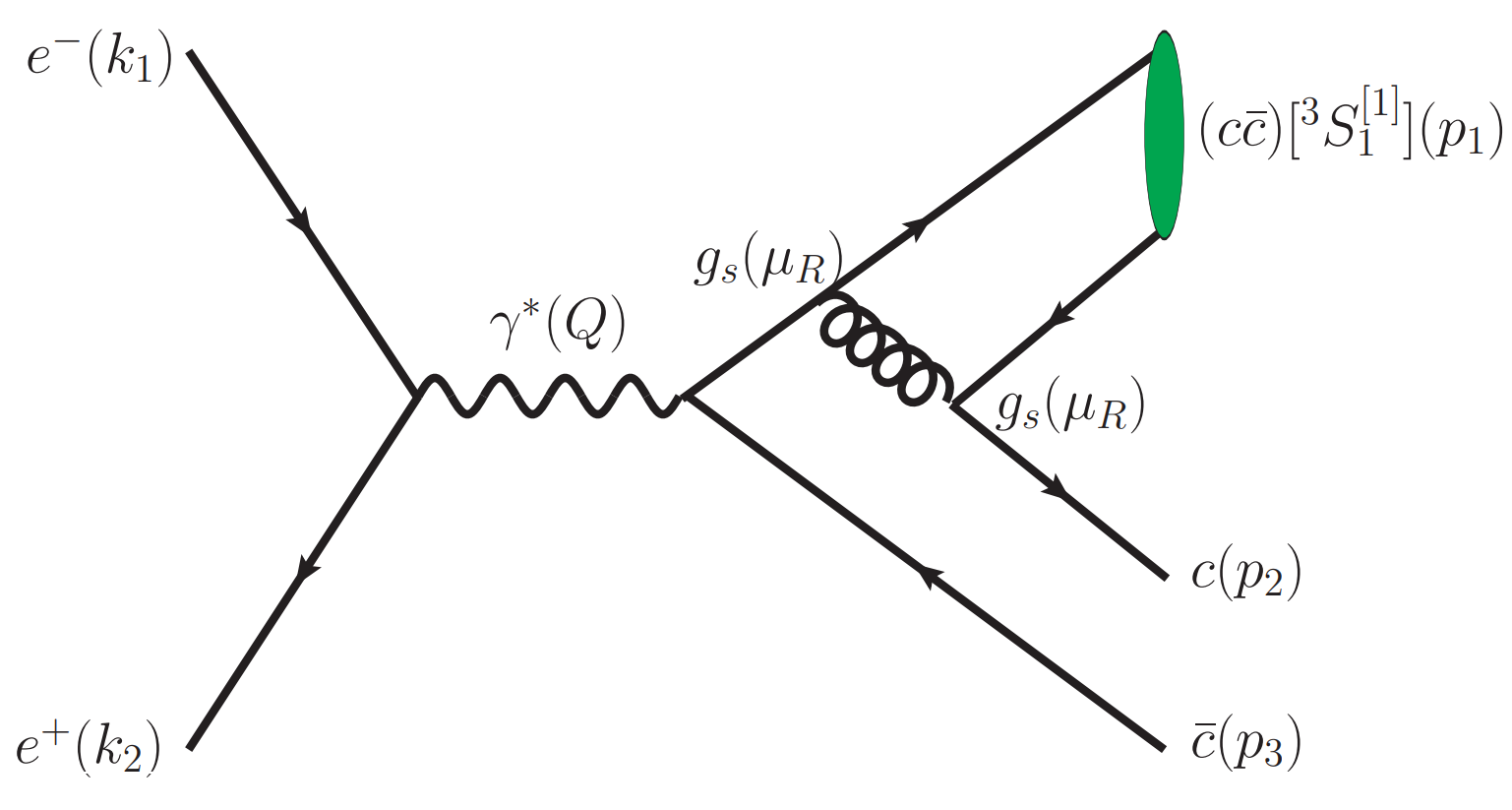 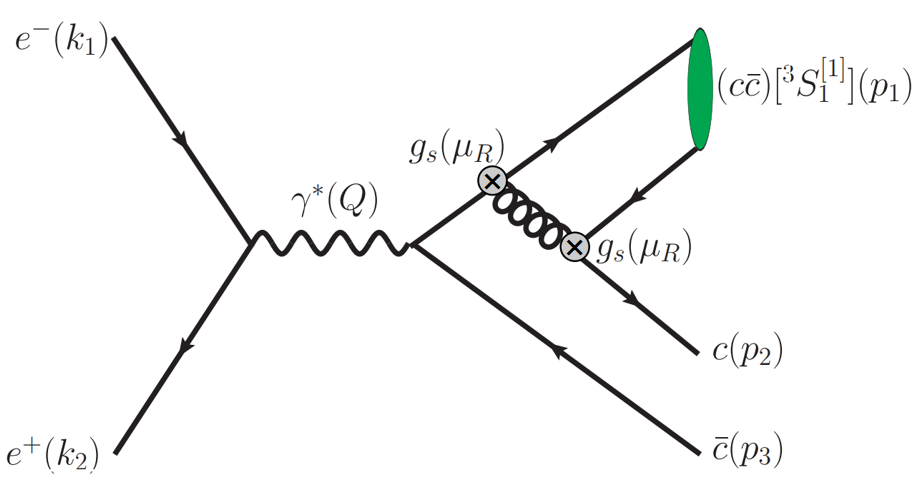 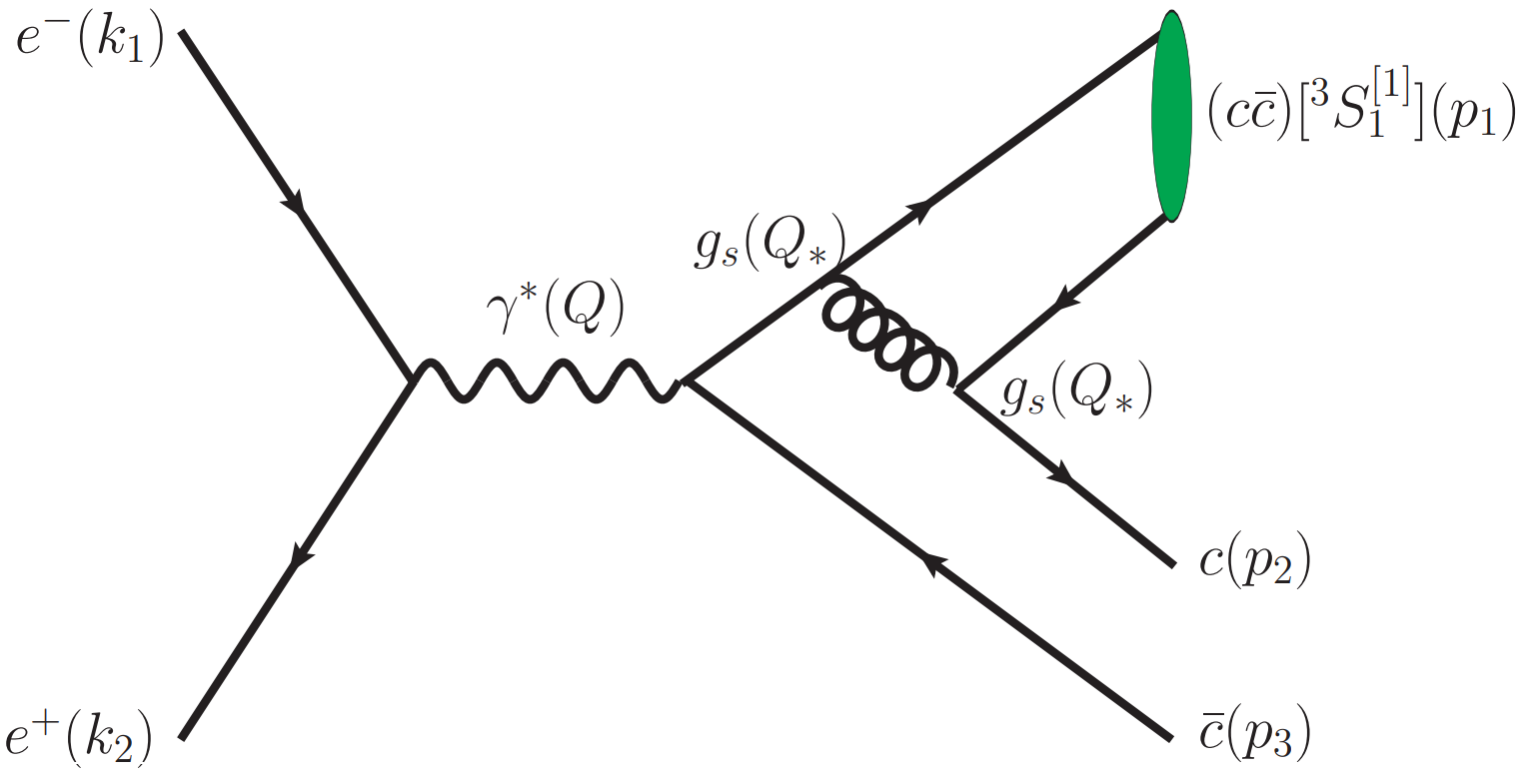 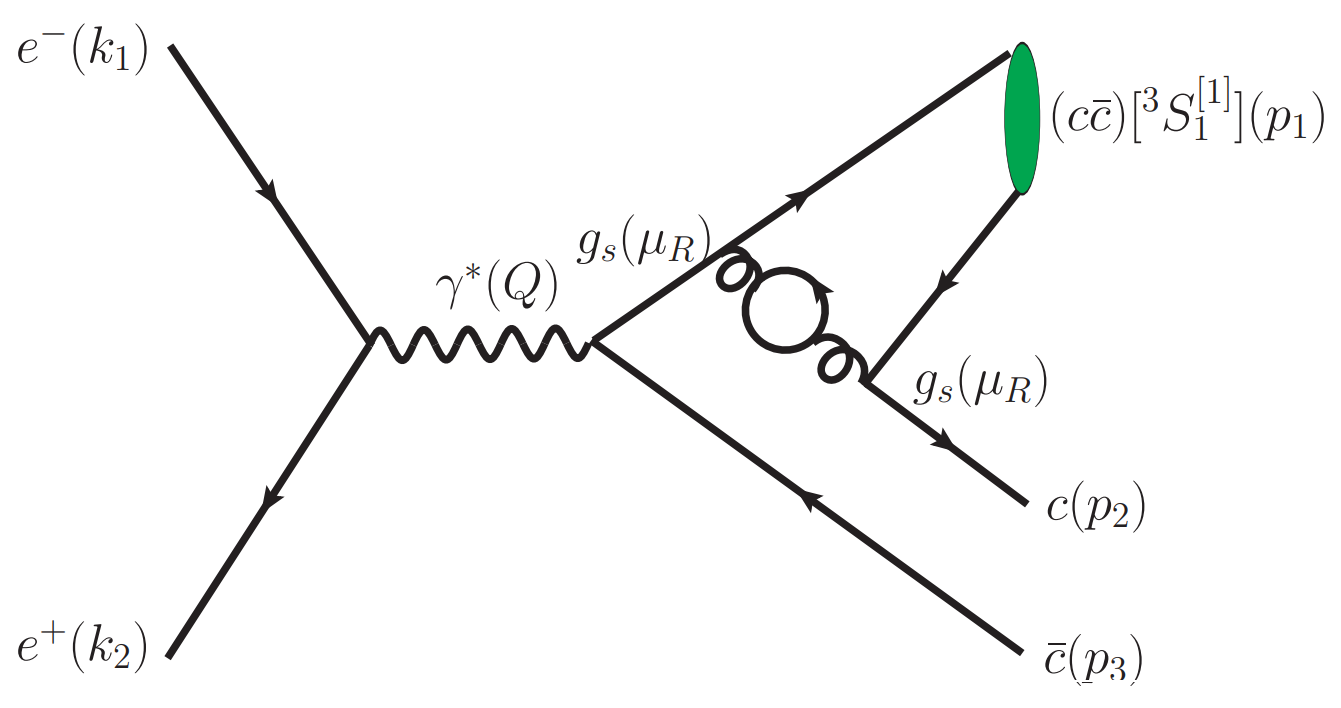 Phenomenological results
Input parameters:
PDG, PTEP 2022, 083C01 (2022). 
B. Gong and J. X. Wang, PRD 80, 054015 (2009)
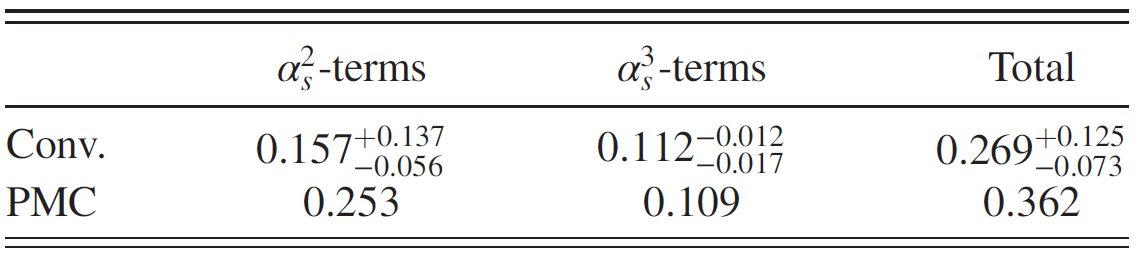 Renormalization scale uncertainties: 123%     15%     74%
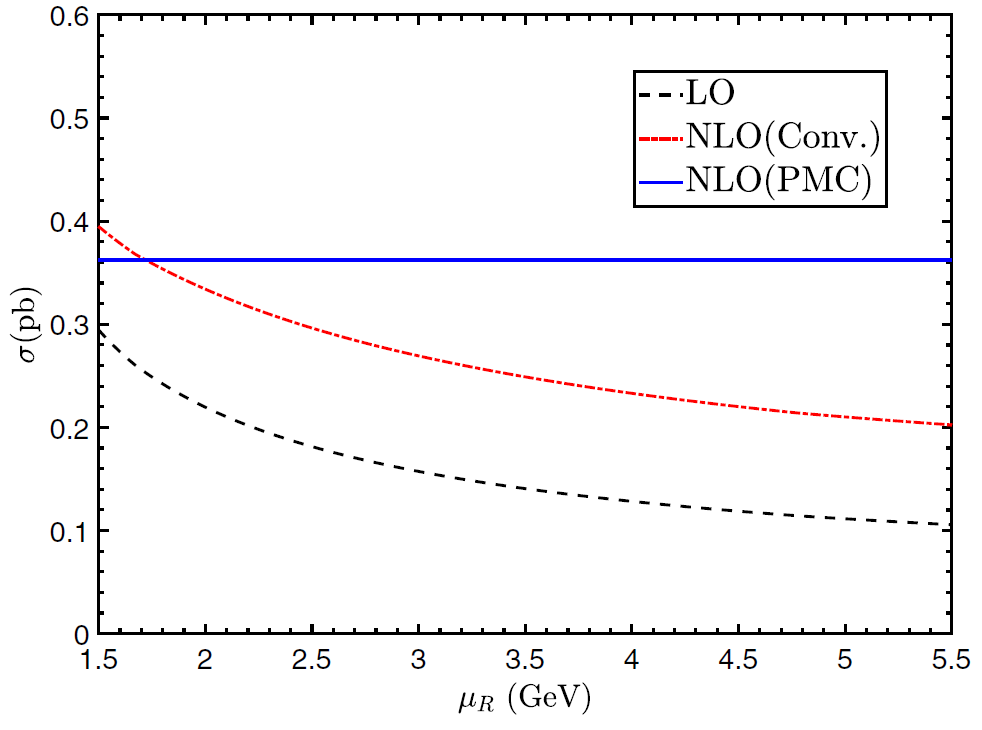 Estimation of the uncalculated higher-order
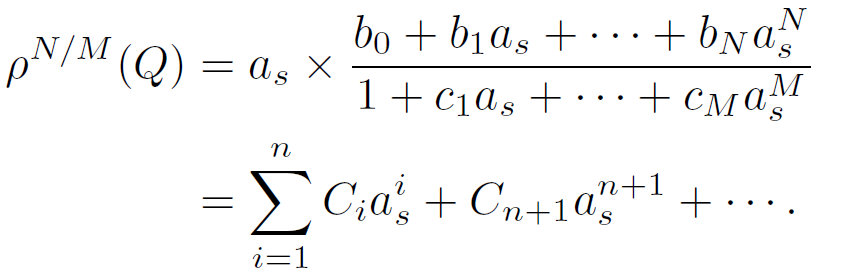 M. A. Samuel et al., Phys. Rev. Lett. 74, 4380 (1995).
B. L. Du, X. G. Wu, J.M. Shen, and S. J. Brodsky, EPJC 79, 182 (2019).
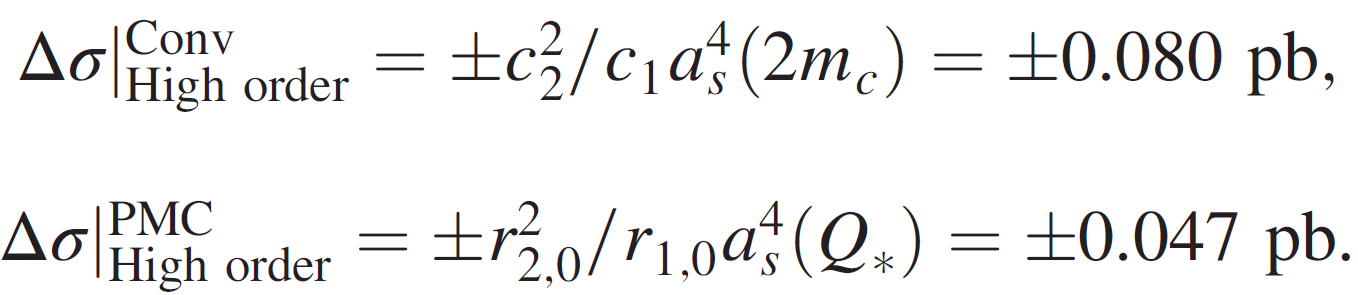 Theoretical uncertainties
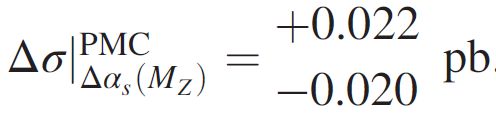 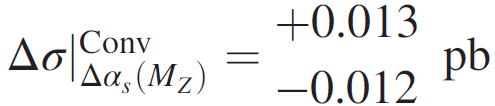 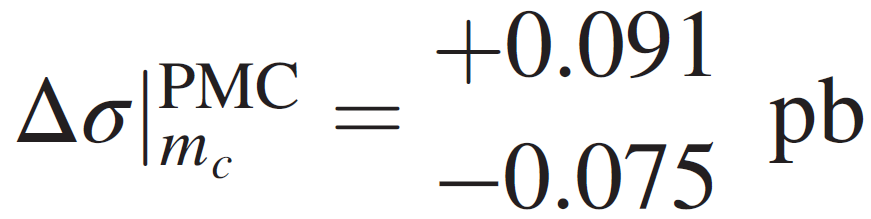 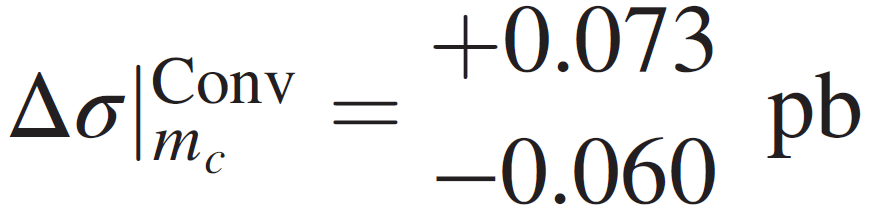 Final predictions
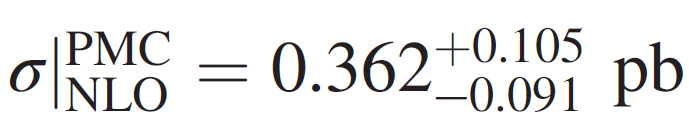 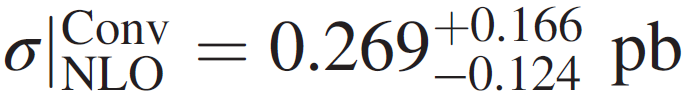 The net uncertainty from changes down from 108% of the conventional series to 54% of the PMC series.
NLO cross section
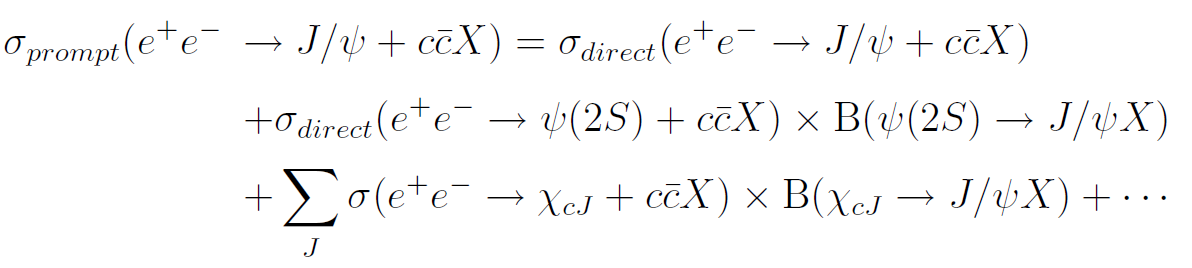 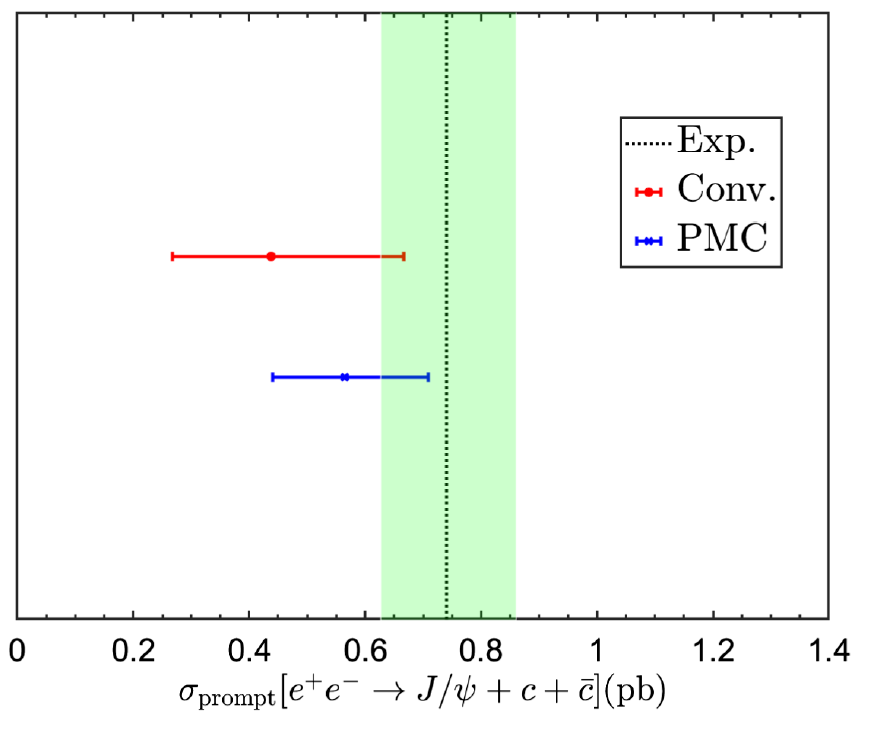 Exp.
Conv.
PMC
NLO differential cross section
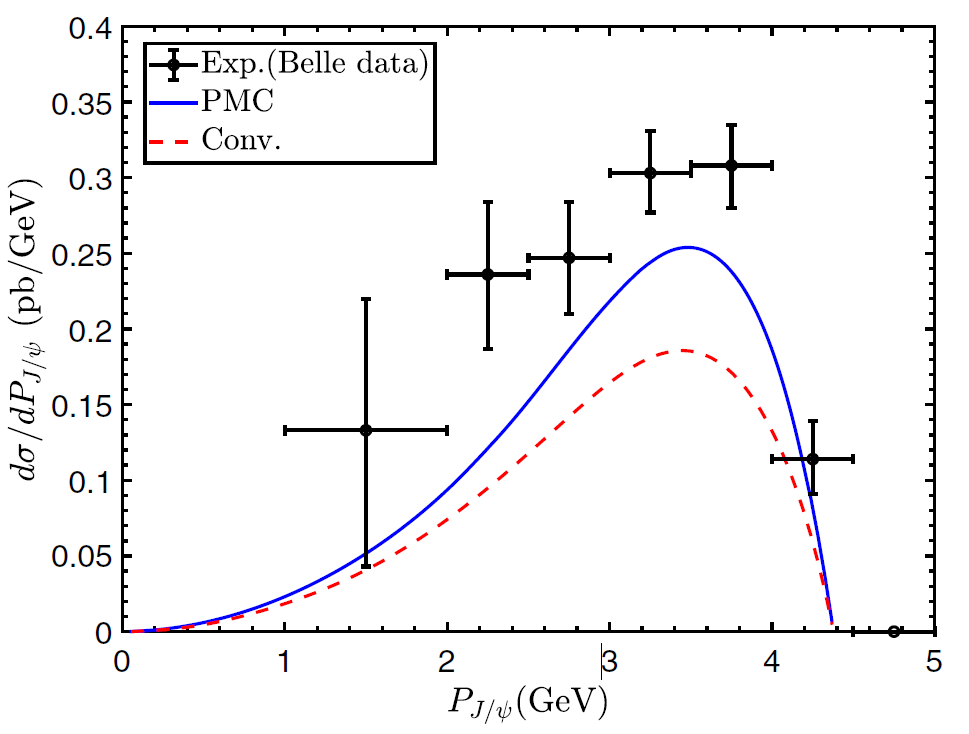 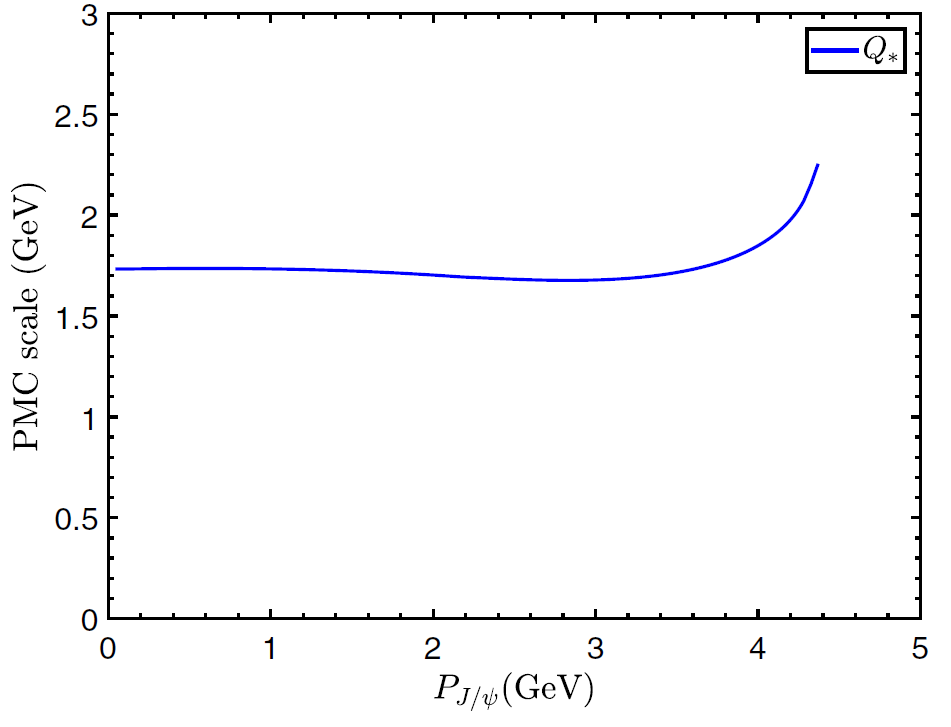 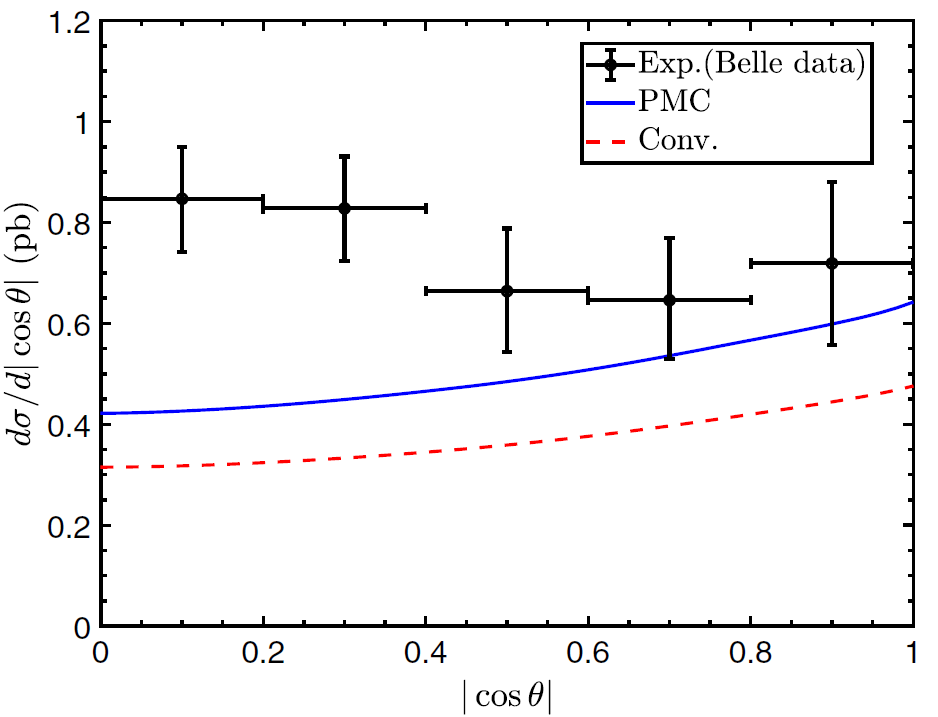 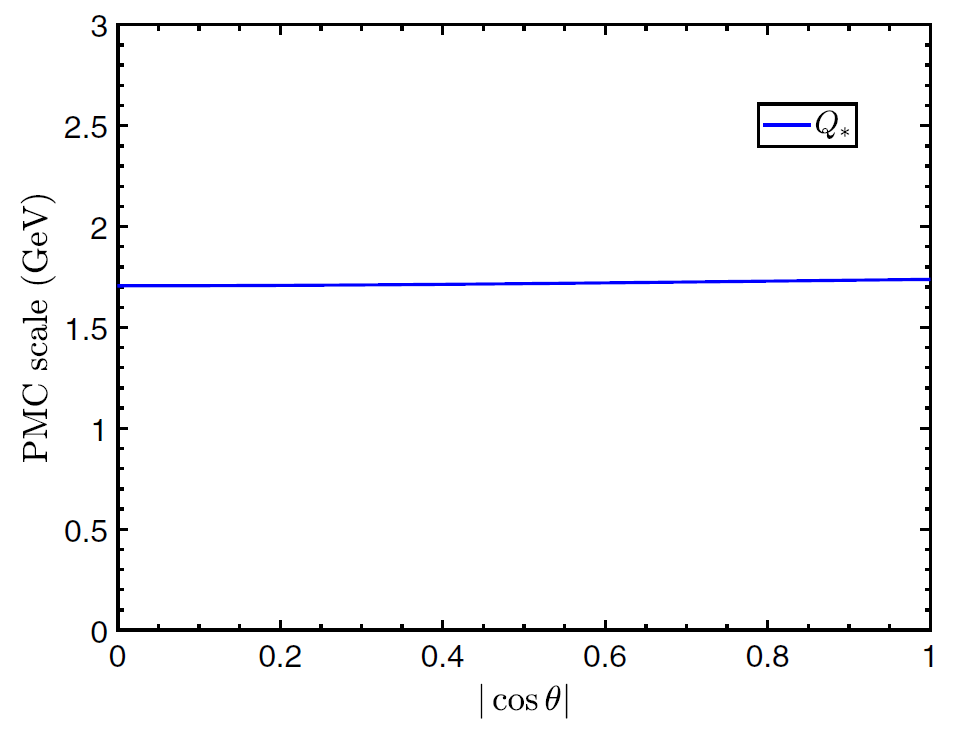 NLO differential cross section
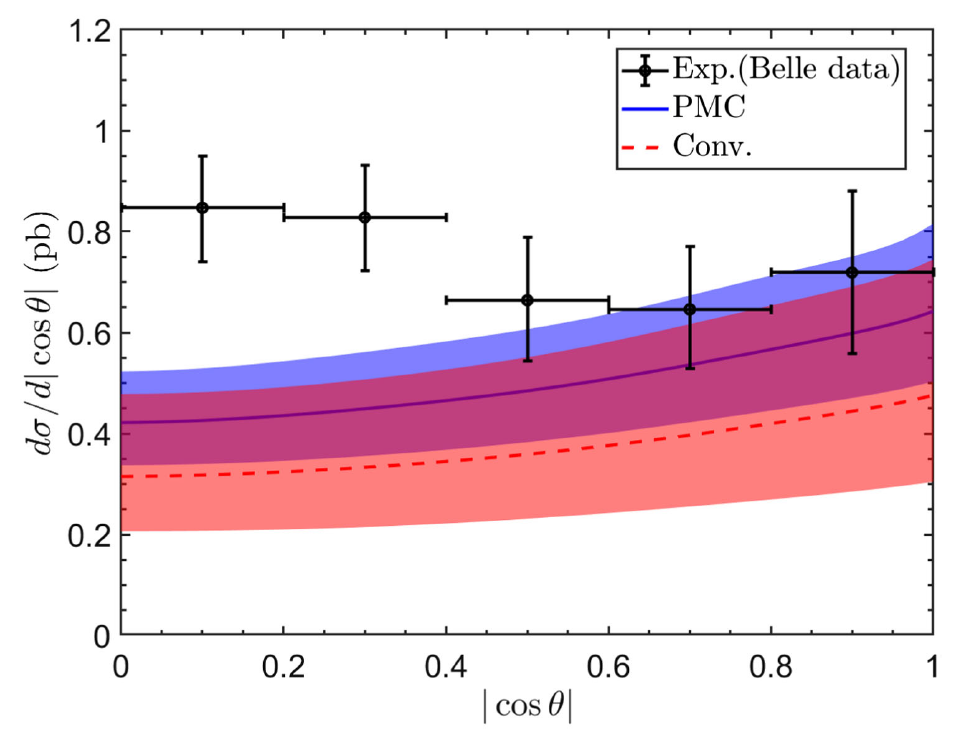 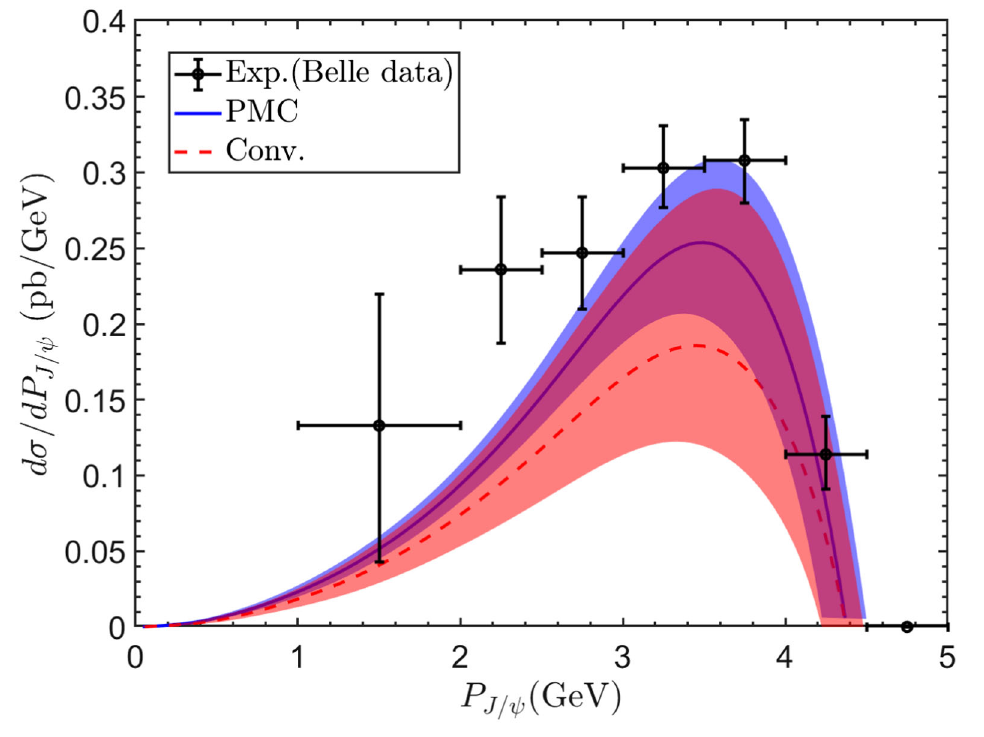 Agree well
Exist discrepancy
The Self-consistency of PMC to integrated and differential cross sections
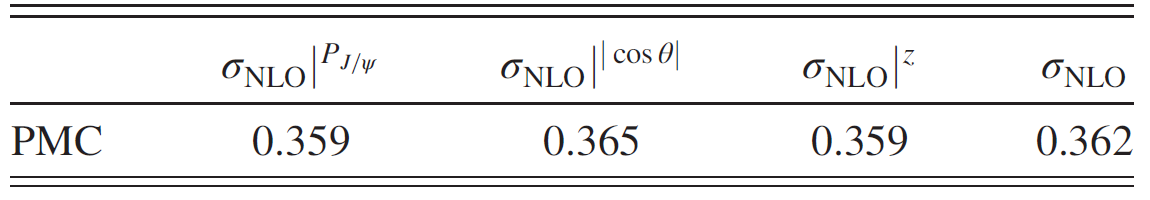 Summary
Thanks！
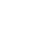 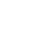